MARKETING MANAGEMENT
UNIT –V
Advertising
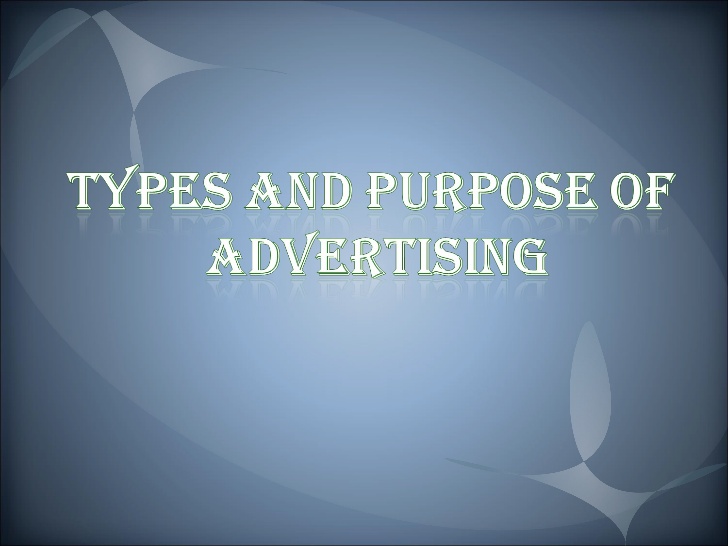 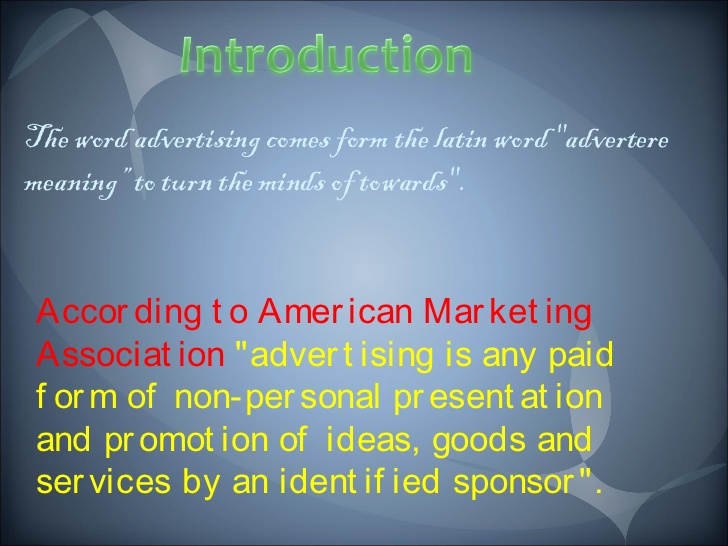 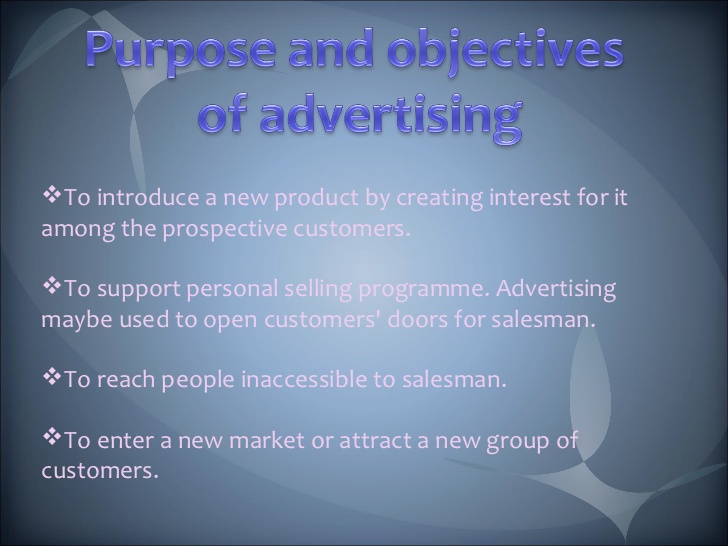 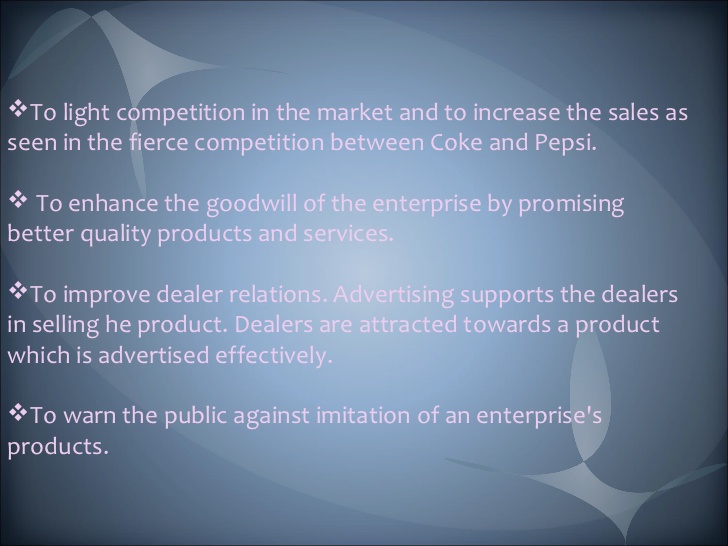 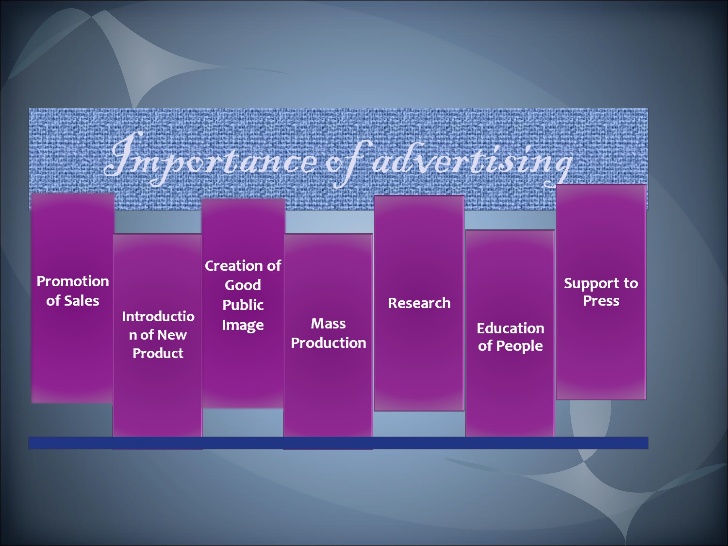 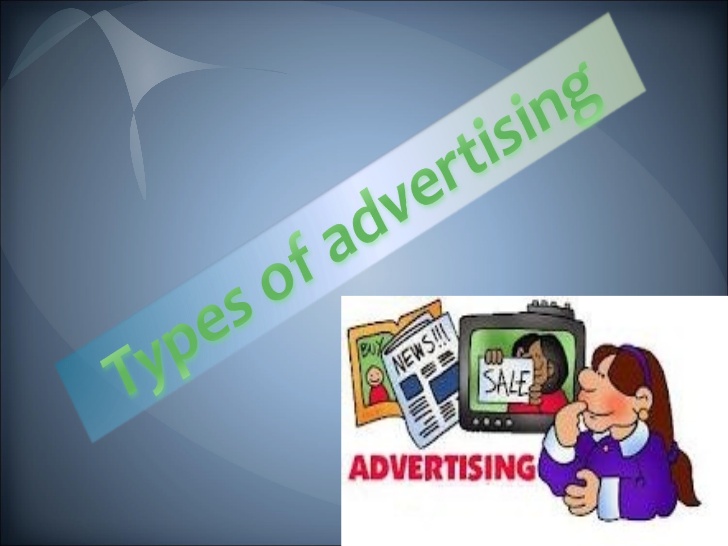 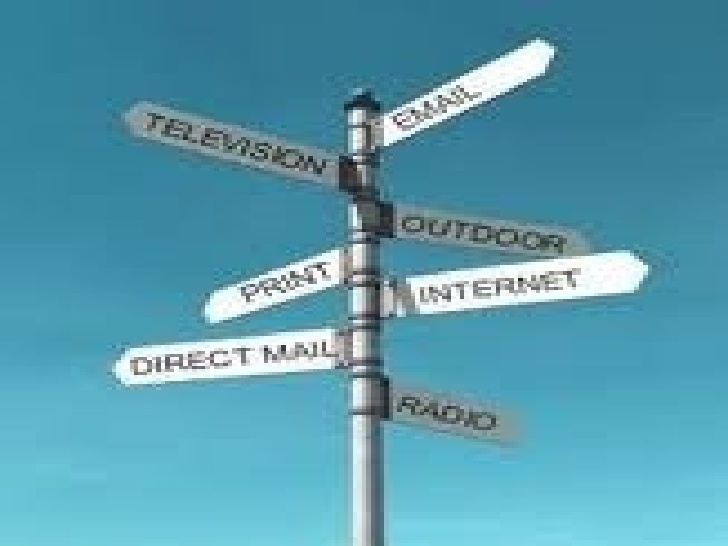 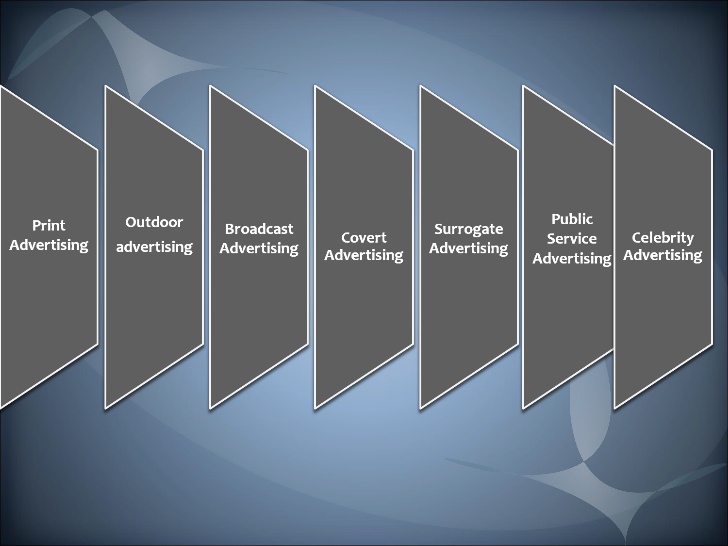 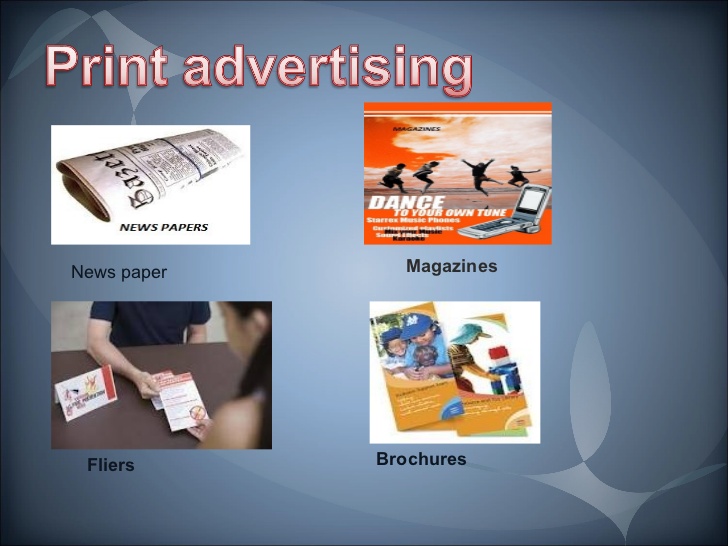 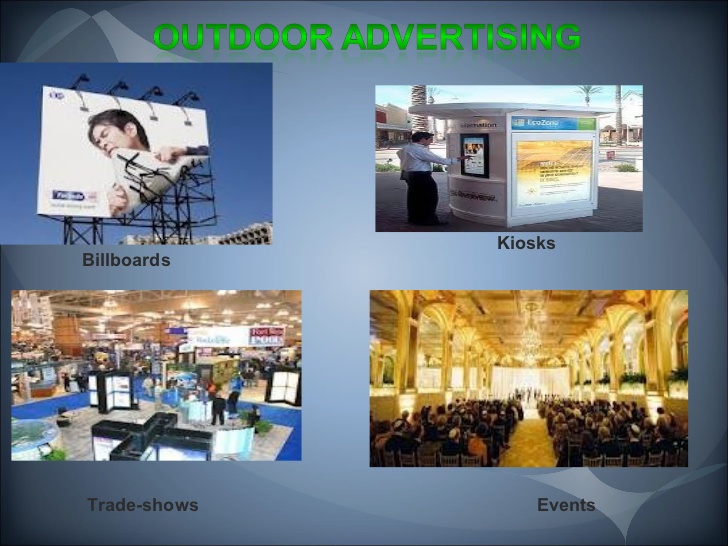 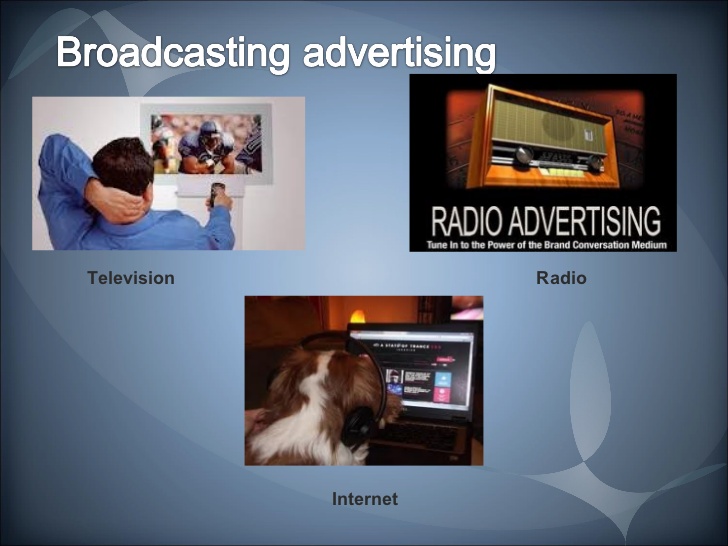 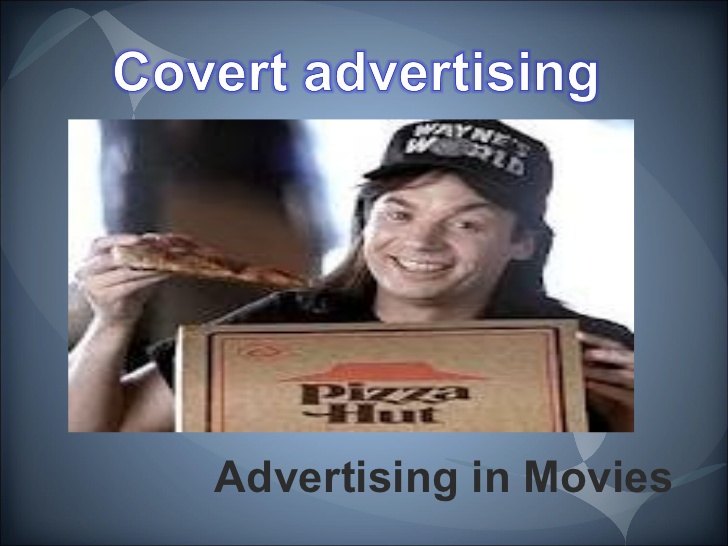 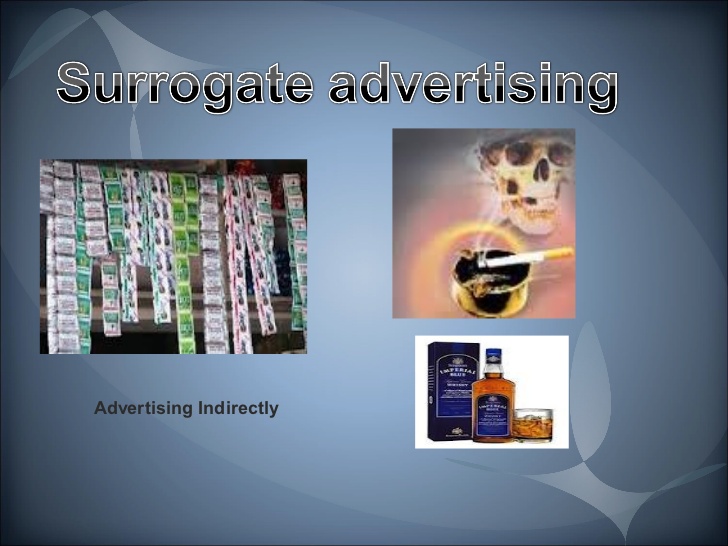 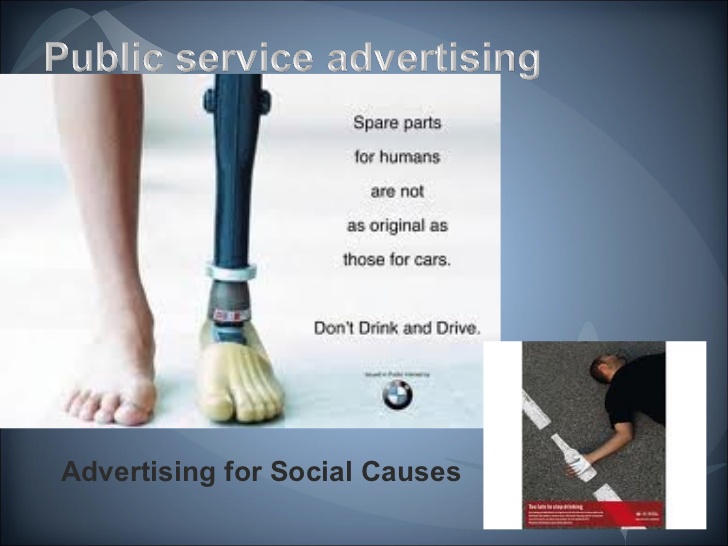 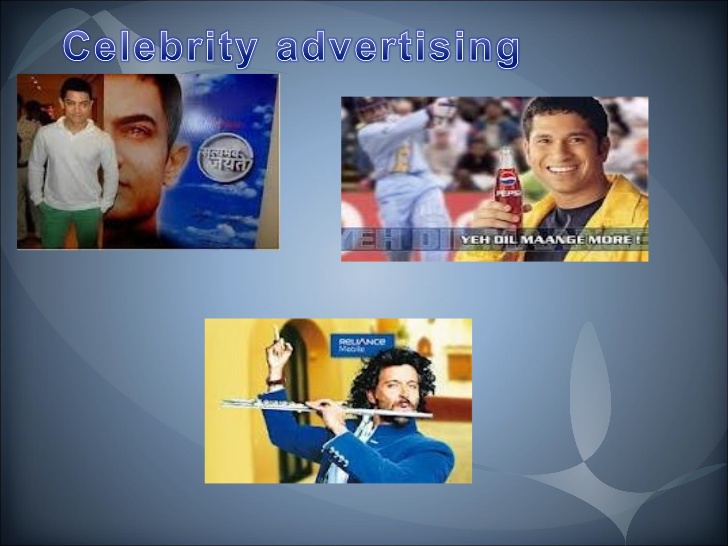 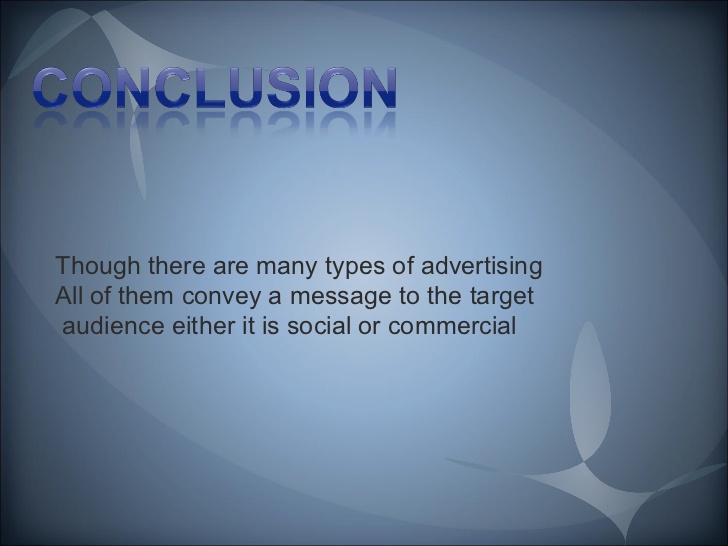 THANK YOU